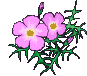 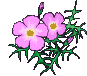 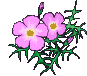 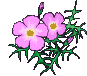 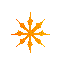 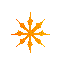 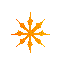 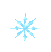 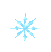 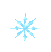 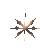 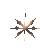 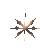 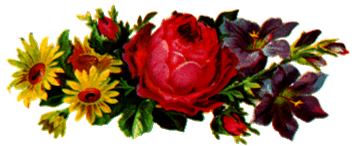 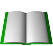 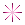 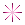 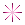 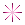 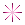 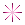 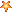 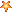 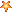 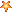 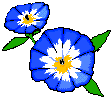 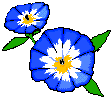 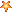 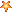 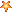 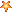 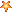 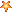 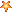 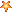 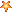 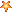 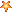 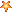 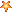 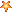 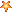 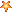 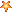 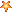 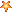 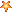 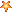 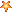 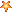 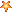 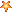 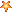 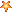 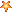 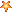 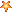 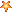 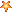 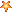 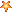 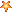 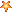 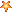 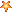 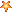 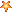 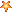 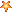 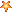 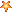 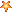 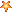 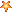 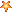 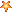 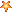 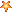 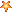 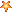 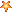 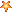 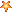 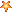 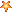 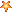 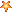 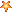 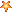 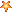 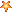 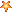 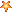 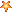 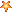 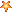 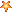 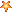 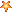 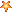 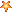 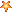 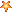 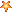 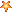 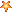 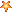 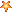 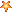 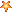 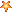 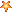 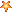 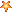 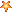 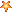 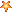 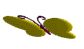 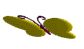 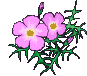 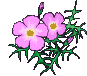 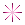 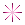 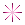 CHÀO MỪNG QUÝ THẦY CÔ
VÀ CÁC EM HỌC SINH
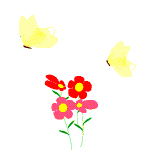 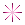 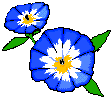 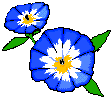 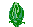 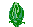 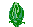 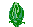 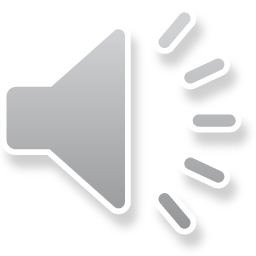 VÒNG QUAY 
MAY MẮN
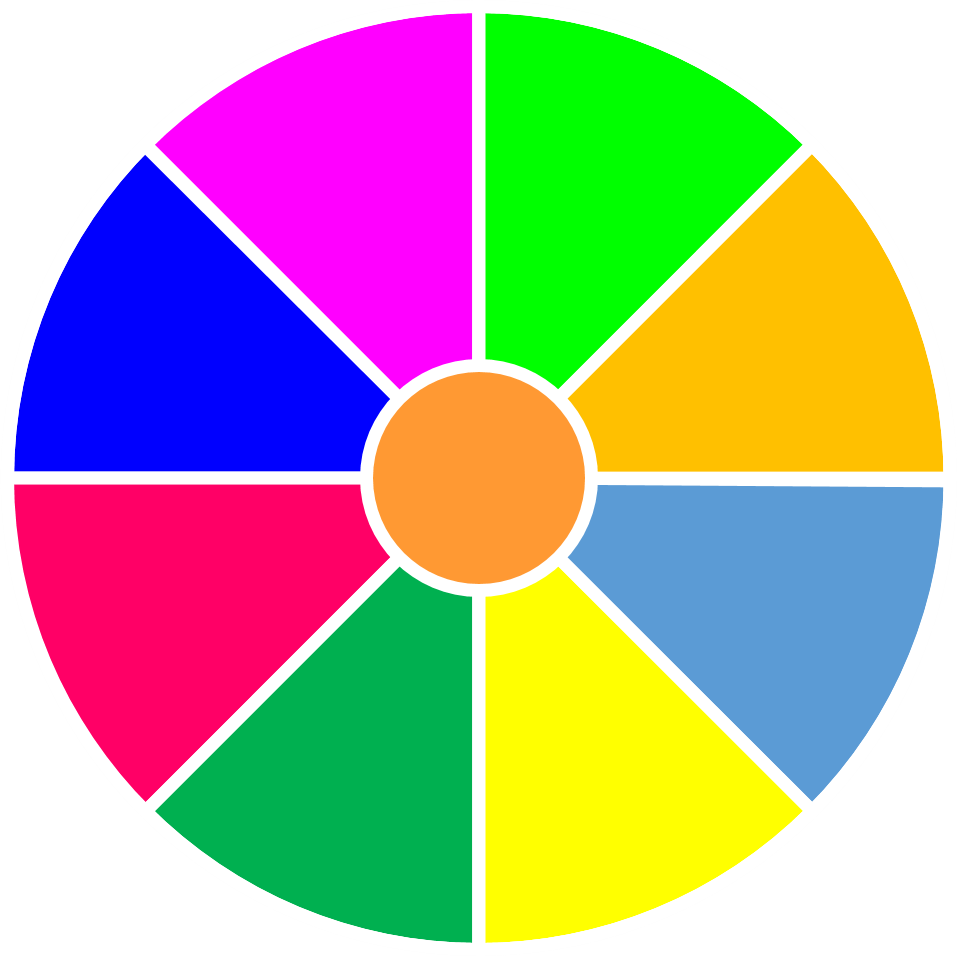 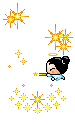 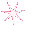 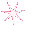 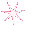 Vỗ tay
Bút
Điểm +
bút
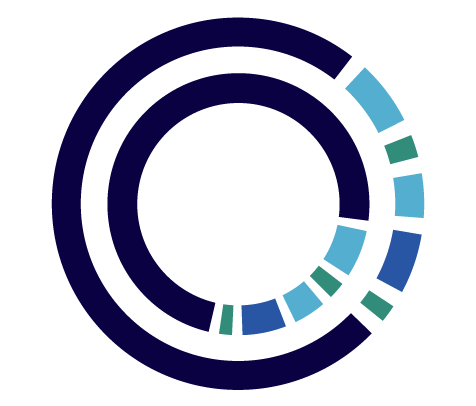 1
2
3
Giấy note
Vỗ tay
4
Giấy note
Điểm +
QUAY
[Speaker Notes: Khi đã chơi Game xong, GV nhấn vào hình ảnh mũi tên màu xanh ở góc trái màn hình để chuyển sang slide Kiến thức Bài học nhé!]
Câu 1:  Thông tin trong sơ đồ tư duy thường được tổ chức thành:
A
Mở bài, thân bài, kết luận
B
Tiêu đề, đoạn văn
C
Chương, bài, mục
D
QUAY VỀ
Câu 2: Cấu trúc một sơ đồ tư duy gồm?
Các ý chi tiết của chủ đề nhánh
A
Tên của các chủ đề phụ
B
Cả 3 ý trên
D
Tên của chủ đề trung tâm
C
QUAY VỀ
Câu 3: Người ta thường dùng sơ đồ tư duy để?
A
B
Trang trí
Không cần suy nghĩ gì thêm
 khi học tập
Ghi nhớ tốt hơn
C
D
Bảo vệ thông tin cá nhân
QUAY VỀ
Câu 4: Đâu là hạn chế khi vẽ sơ đồ tư duy thủ công trên giấy
Dễ sắp xếp, bố trí
B
Dễ bị bẩn, có thể vẽ sai, không thể đưa vào các bài trình chiếu
A
C
Sản phẩm tạo ra nhanh chóng
D
Có thể thực hiện ở bất cứ đâu
QUAY VỀ
Tiết 22: Bài 10: Sơ Đồ Tư Duy (tt)
3. Thực hành: Tạo sơ đồ tư duy bằng phần mềm máy tính
Phần mềm tạo sơ đồ tư duy MindMaple Lite
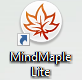 THẢO LUẬN NHÓM
- Tham khảo SGK và phần mềm MindMaple Lite trên máy tính thảo luận nhóm cặp đôi và đại diện nhóm báo cáo về các thao tác với phần mềm MindMaple Lite.
Khởi động phần mềm MindMaple Lite
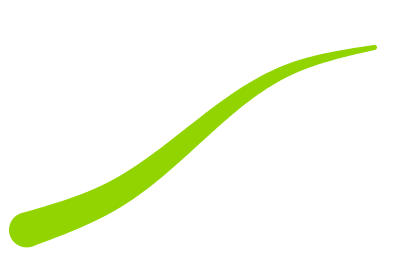 Tạo sơ đồ tư duy: nháy chuột vào File  New  chọn 1 mẫu  Creat
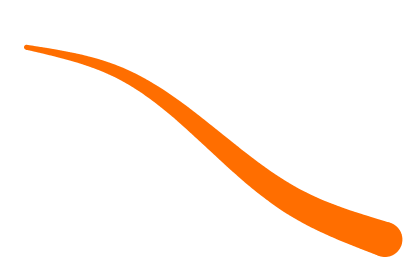 CÁC THAO TÁC TẠO SƠ ĐỒ TƯ DUY BẰNG PHẦN MỀM MINDMAPLE LITE
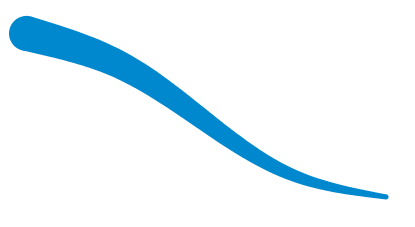 Tạo chủ đề nhánh: Chọn chủ đề chính  Insert/ Subtopic
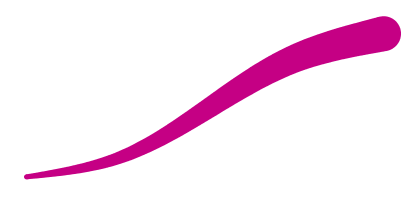 Ghi lại kết quả: File  Save
HOẠT ĐỘNG CẶP ĐÔI
? Em hãy sử dụng phần mềm Mindmaple Lite để vẽ sơ đồ tư duy ở hình 5.3 trang 44 SGK trong thời gian 10 phút
YÊU CẦU: 
Chủ đề chính ở giữa
4 chủ đề nhánh
Mỗi chủ đề nhánh phát triển thêm thông tin chi tiết
Có thể sáng tạo trong vẽ sơ đồ tư duy ( màu sắc, hình ảnh, biểu tượng…)
Lưu vào ổ đĩa D với tên sổ lưu niệm lớp 6a10
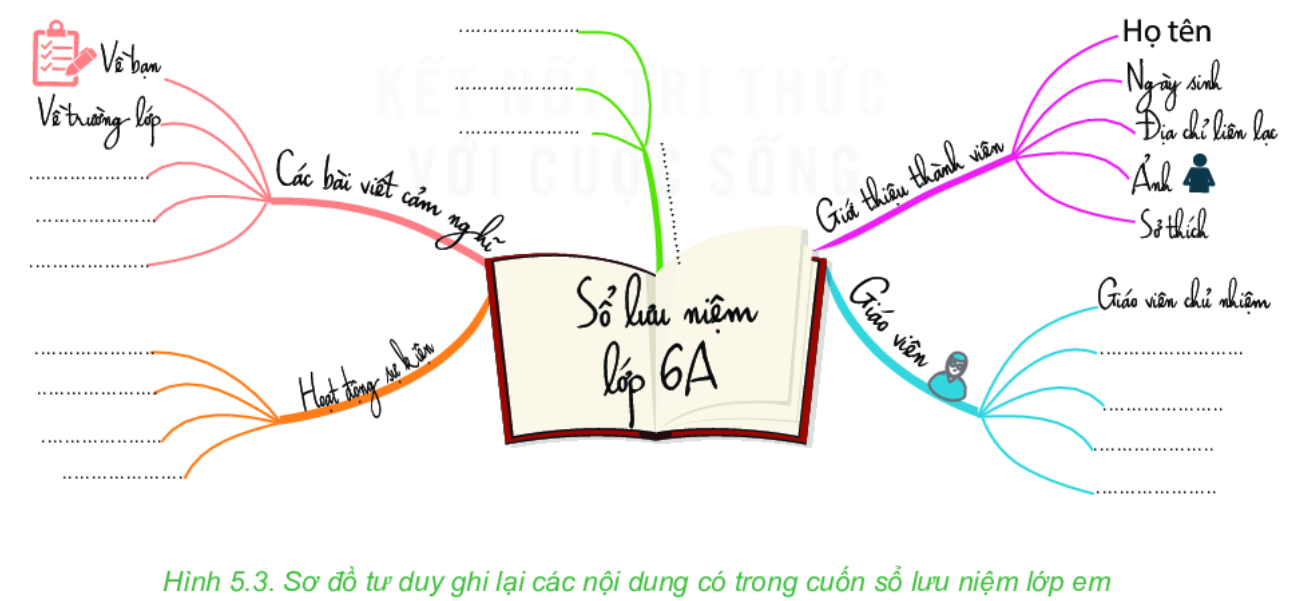 LUYỆN TẬP
Thảo luận nhóm và đại diện nhóm trả lời, hoàn thành bài tập sau trên máy tính .
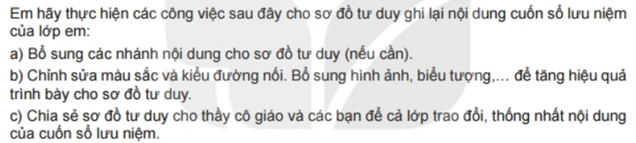 Vận dụng:  Em hãy sử dụng sơ đồ tư duy( vẽ trên giấy hoặc tạo bằng phần mềm) trình bày tóm tắt nội dung Bài 9. An toàn thông tin trên Internet
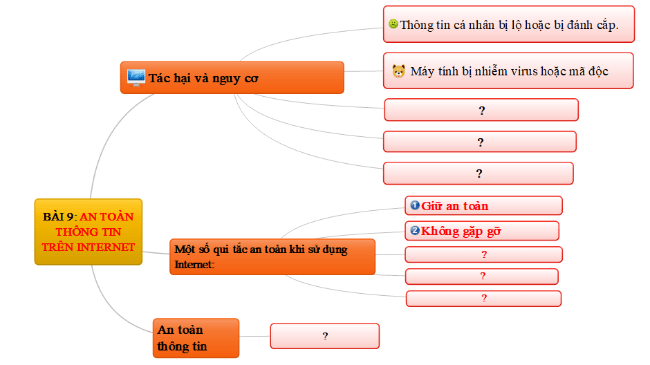